CANADIAN FIRE ALARM ASSOCIATION
Ontario Municipal Fire Prevention Officers Assoc.
2018 Symposium
Sept 6, 2018
Maximizing the Effectiveness and Use of Fire Alarms in the Protection of Life and Property in Canada
cfaa.ca
“ if you fail to plan, you are planning to fail”  							Benjamin Franklin
“ I am always ready to learn although I do not always like being taught”
							
Winston Churchill
Today’s Agenda
CFAA Overview and Program and Changes 
Technician Training Program and Update
New AHJ Complaints Policy
New Resources for AHJ’s 
Recent Charges in City of Toronto
Speaker Introduction
Peter Hallinan, Executive Director
 Over 15 years in Life Safety Industry 
 10 Years active volunteer with CFAA
 Co-founded NCR Chapter of CFAA in 2013
 National Board Member, Committee Member
 Volunteer Firefighter over 20 years
 CFAA AHJ Trainer
Who We Are
Registered Not-For-Profit Organization
 Volunteer driven, Staff Supported
 Canadian organization 
 45 year record of Operation , Founded 1973
 The source of Education, Registration, Support For Fire             Alarm Industry In Canada
 Member supported Coast to Coast
 Partner with NRC, ULC in Code Development
Who We Are
CFAA Registered Technicians required by Legislation in many Jurisdictions across Canada with more pending
Partnership with Alberta Electrical Contractors Association to provide and deliver Module to Electricians from Out of Province to allow them to work on Fire Alarm in Alberta
Develop, provide and update all courses for Registration as a Fire Alarm Technician
Provide Fire Alarm Education Courses to Authorities Having Jurisdiction as well as Building Owners
Who We Are
We Maintain a  Technician Data Base accessible by AHJ’s to determine status of Registration of a Technician
All Technicians across Country now required to complete Continuing Education Credits annually to maintain Registration
Complaints Policy enacted to allow AHJ’s to initiate action against members or technicians not performing work to Code or violating CFAA Code of Ethics
Who We Are
In Ontario only a CFAA Technician or Licensed Fire Alarm Electrician can verify, test or inspect a Fire Alarm System
ECAO Electricians can become CFAA Certified by taking Course 1 and 5. Evaluation of Alberta Course to determine if upon completion of new Course CFAA will be awarded.
Quebec legislation pending that will mirror Ontario
Changes Since September 17
New agreement with ASTTBC in BC to officially recognize CFAA as the program for their Jurisdiction
Agreement with BCIT to begin teaching CFAA program in September and coordinate with other colleges in BC
Agreement with Algonquin College in Ottawa for provision of Practical Exam – full CFAA program to be added
Changes Continued
New combined course 1 and 5 manual and new instructor notes for training partners
Partnership with Alberta Electrical Contractors Association to develop and deliver Module to Electricians from Out of Province to allow them to work on Fire Alarm in Alberta. Nait and Sait to include  in the Electricians Program
Changes Continued
New staff at CFAA to handle increased technician requirements and a Director of Education
Contract signed for new website and IT Providor, new website under development – make renewal and registration easier and provide opportunities for more educational opportunities
New AHJ only portal to facilitate verification of technician qualifications
Creation and fit up of a dedicated room for technician testing – written, online and Practical Exam
Changes Continued
Fanshawe College in London offering full CFAA program
New agreement with CEGEP in Montreal to provide full CFAA program as well as French course development content and support.
Network of College Partners across the country to provide easy access to the new Practical Exam
Changes Continued
New Technician Advisory Committee of Techs only to discuss issues and advise ED on conditions in field and concerns.
New Chapter in South West Ontario to serve region – Techs, AHJ’s and Colleges – Monthly meetings
New AHJ offerings to educate and assist Fire Departments including a 4 hour and 1 day course only available direct from CFAA.
CFAA Technician Program
Five Courses
1. Introduction to Fire Alarm and Detection Industry
2. Communications
3. Basic Electricity
4. Basic Electronics
5. Fire Alarm Systems
Upon Completion of the 5 courses and successfully completing each exam a person can apply as a trainee technician and begin to complete the trainee log book
Once items in log book completed then a Theory and Practical Exam to be passed prior to receiving registration as a Technician.
Changes to the Registered CFAA Fire Alarm Technician Program
Why did the CFAA make changes to the Registered CFAA Fire Alarm Technician Program?
In 2010 the CFAA began to receive correspondence / complaints from Authorities Having Jurisdiction (AHJ) that the Registered CFAA Technician Program:
Had Inconsistencies. Newly registered technicians had an inconsistency with the level of skill and knowledge that was to be obtained in the minimum of one year of work experience and that the minimum level of skill and knowledge was not being maintained.
Non Registered Technicians. Many CFAA trained technicians were not maintaining registration due to it not being a mandated requirement and the AHJ’s were unable to approve the program with out a continuing education component.
cfaa.ca
Changes to the Registered CFAA Fire Alarm Technician Program
What are the changes to the Registered CFAA Fire Alarm Technician Program?

To become a Registered CFAA Fire Alarm Technician
To renew CFAA Fire Alarm Technician Registration
cfaa.ca
Changes to the Registered CFAA Fire Alarm Technician Program
What are the changes to the Registered CFAA Fire Alarm Technician Program?
  
To become a Registered CFAA Fire Alarm Technician:
	After completing the five (5) required Theory Based Courses (or 	exemptions granted):
No more Sponsoring and Proof of One (1) year of experience
Must now become a Registered CFAA Fire Alarm Trainee
Must then successfully complete:
The CFAA Registration Theory Exam (3 hours/proctored online), then
The CFAA Registration Practical Exam (2 hours – face to face with a CFAA Approved Invigilator)
A CFAA Fire Alarm Trainee Logbook has been created to assist those who wish to ensure success on the Exams.
cfaa.ca
Changes to the Registered CFAA Fire Alarm Technician Program
What are the changes to the Registered CFAA Fire Alarm Technician Program?
To renew CFAA Fire Alarm Technician Registration
               Must submit proof of Eight (8) Continuing Education 
                Credits for each year of registration.
                “Year” is based on the registration expiry date.
                In this example “Super Tech” will need to obtain
                sixteen (16) Continuing Education Credits by 
               May 31, 2018 to renew his registration
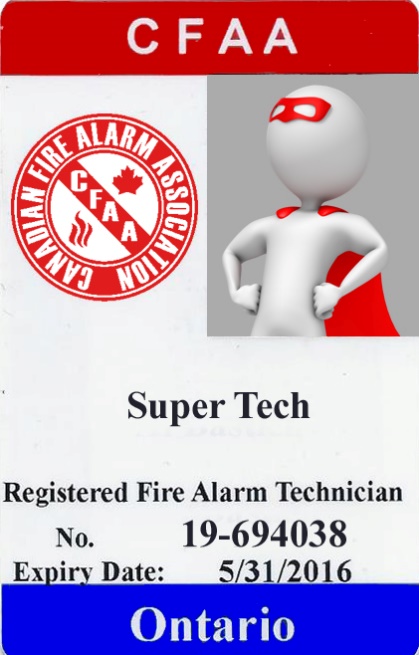 5/31/2018
cfaa.ca
Changes to the Registered CFAA Fire Alarm Technician Program
How do I obtain the required Continuing Education Credits?
Through CFAA Training
Through CFAA Lectures, Seminars and Symposiums
Through Manufacturers or Vendors
Through Other Industry Related Training
Through Colleges 
***MINIMUMS AND MAXIMUMS ARE LISTED IN THE CONTINUING EDUCATION CREDIT SUBMITTAL FORM FOR EACH CATEGORY
cfaa.ca
I am an AHJ and a CFAA Tech, how do I get my credits?
Through CFAA Training – INCLUDING The AHJ Course
Through CFAA Lectures, Seminars and Symposiums
Through NFPA or OFC Courses
Through Online Training
cfaa.ca
CFAA Complaints Policy
cfaa.ca
New CFAA Complaints Policy
Required by the OFM as part of the new Technician Training Program, enacted January 1, 2018
 Complaints driven by the AHJ’s (Fire Prevention) not companies or technicians
 AHJ in conjunction with person or company, or on their own initiate complaint to CFAA using online form
 CFAA Executive Director receives and reviews and determines next step
 If complaint valid then a committee is formed under guidelines to investigate further
 Complainee advised of complaint and allowed to respond
cfaa.ca
New CFAA Complaints Policy
Can be initiated solely by the AHJ or by a person coming to AHJ
Form can be downloaded from CFAA Website and returned via email or regular mail
Subsequent complaints while an investigation is open do not require additional forms to be completed. Email Executive Director with additional information
cfaa.ca
New CFAA Complaints Policy
Committee forms decision and suggests no action or further action
 All parties advised of decision by committee by Executive Director
Appeal process is available
 Primary punishment is suggestion or requirement of re-education of complainant.
Punitive punishment of sanctions, suspensions under development and review as per direction of OFM
 OFM currently contemplating code change to require Technicians to not only be in good standing with CFAA but also company to be a member
cfaa.ca
Changes to the Reinstatement Procedures for lapsed CFAA Fire Alarm Technicians
Background:
 With recent changes in enforcement we noted number of people applying for re-instatement after being lapsed
System is currently automated for renewals
current charge of $50 does not recover cost to manually re-instate lapsed technician
Has not been current on CE courses and has not incurred costs valid members have 
 Fairness to ensure technicians all playing by same rules
cfaa.ca
Changes to the Reinstatement Procedures for lapsed CFAA Fire Alarm Technicians
New Program
 more than 2 months and Less than 12 Months lapsed $100 charge plus the CE Credits
12 to 36 months lapsed, $200 charge plus CE Credits and completion of Theory and Practical Exam
Greater than 36 Months, $200 charge,  CFAA Course 5 plus Theory and Practical Exam
*Process in place for exemption or reduced penalties on case by case basis due to hardship or other valid reasons
Approved and in effect January 1, 2019
cfaa.ca
Programs/Changes under Development
New College programs for CFAA Course ( full program, CE and Practical Exam)
Development of Master/VI Level CFAA Technician as requested by AHJ’s
Continued work with jurisdictions to recognize CFAA in Code
New Course 2 under development to change to a technical writing/Report writing course – no exemptions
cfaa.ca
Programs/Changes under Development
Request to OFM that a future CE Credit based on new course to will become a requirement for existing technician renewal by end of 2021.
Collaboration with OFM, CFAA and ULC to create a standardized 536 report based on S536 Addendum in response to issues being raised
ULC S500 Committee formed working group in July to address requested changes to Forms and Standard
cfaa.ca
New ULC S536/537 Standards Modified
New Versions of 536/537 to be released for comment with revised report section based on feedback 
New – Reports moved to body of Standard – become required!
 Includes both Annual and monthly reports
cfaa.ca
New ULC S536/537 Standards Modified
Easier to read and understand front page with requested information
Deficiencies page moved to Page 2
Recommendations moved to Page 3
No more reports/notes page
Expanded notes area on device testing page
cfaa.ca
New ULC S536/537 Standards Modified
Updated device legend page
 Revised and simplified Sensitivity testing information
 Revised Annunciator/Communication tables
New CFAA Course 2 and CE Course will reflect proper completion of these reports
cfaa.ca
CFAA Resources for AHJ’s
cfaa.ca
AHJ Courses
Updated and re-designed in 2018 – Separated AHJ Courses into 1 heavier on 537 for Building Officials and one for FPO with emphasis on 536 and systems testing
 3 Different Course Options
 4 hour introduction and overview – available online in January
 1 Day intensive on Fire Alarm Systems, Testing procedures and proper form completion
 3 Day comprehensive program
cfaa.ca
AHJ Resources
Discount on Material
 Consulting advice on enforcement/ documents/ training
 Technician Registration Verification
New AHJ Portal January 2019
 Real time verification of Technician Registration
Technician Training History
Complaints/Corrective action history
cfaa.ca
City of Toronto ChargesToronto AG ReportCFAA ParticipationPending Recommendations to OFM
cfaa.ca
Timeline in Brief
CFAA Contacted by TFS October 2017 to verify Technician and Company Status
January 2018 – Toronto Inspectors visit CFAA Office to collect File Information on Persons of Interest
May 30, 2018 Charges laid and announced By TFS
June 8, 2018 CFAA met with and began assisting Toronto AG on Investigation 
July 6, Toronto AG report released to Public 
July 24, 2018 Report unanimously endorsed by Toronto City Council
cfaa.ca
Background
Performing inspections without certifications
Failure to perform inspections required by code
Incomplete or missing paperwork required by code
City of Toronto – above plus evidence of overbilling, lack of documentation, fraudulent miss-representation 
Lack of oversight accountability in City staff
References and work done by non existent or former staff
Charges for all aspects of Life Safety Systems
cfaa.ca
Enforcement and Liability
Who is ultimately responsible for the fire alarm system test in a building?

Why, the OWNER of course
Owner means any person, firm or corporation having control over any portion of the building or property under consideration and includes the persons in the building or property.
				Source: OFC-2015
cfaa.ca
Enforcement and Liability
Who is ultimately responsible for the fire alarm system test in a building?

Why, the OWNER of course
Owner includes a lessee, a person in charge, a person who has care and control and a person who holds out that the person has the powers and authority of ownership or who for the time being exercises the powers and authority of ownership;  				Source: Alberta Protection Act 2017
cfaa.ca
Background
“The more we dug, 						the more we saw”                          - Jim Jessop,                       Deputy Fire Chief - Toronto

“we are also tracing back 
other companies that may 
be affiliated with these companies”

“The message the chief and I want to send out today is this: 
we will be watching and we will be looking”
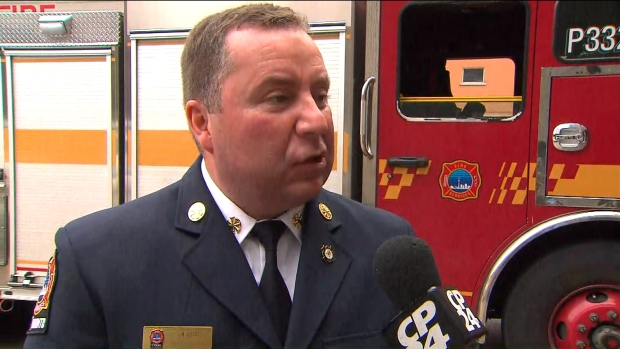 cfaa.ca
CFAA Participation
Provided access to Technician Records as required upon written request – CFAA stores all files in secure area of office
Provided general and technical information on entire industry
Provided recommendations to OFM to AG to include in report
Supported report at committee and Council and fully endorse
Support requests to OFM
cfaa.ca
CFAA Recomendations
Ontario require a standardized 536 and 537 report included in code – Alberta current
Support CFAA initiative to strengthen complaint policy to allow for suspension and removal of registration
Require all companies operating in Ontario to be Members of CFAA – allow for adherence to code of ethics and enforcement tool for FPO

Support requests to OFM
cfaa.ca
Summary
Report shone a light on what we all knew was happening
Moving towards better enforcement and change in culture
Too many years of no enforcement
Attitudes are changing
CFAA will always support and encourage valid enforcement of poor or illegal work. 98 percent of techs agree
Partnership in enforcement – FPO and CFAA
cfaa.ca
Questions
Thank you

Peter Hallinan
Executive Director
phallinan@cfaa.ca
cfaa.ca